Členění velkých sum textů: Literární druhy a žánry
Jak se člení velké sumy textů?
Členící principy vycházejí z faktů geneze, struktury a recepce textů × současně jde o konceptuální sítě, tj. o způsoby, jimiž se myšlení o literatuře snaží uchopit fakt, že literární texty neexistují izolovaně. 
Hledáme tedy odpověď na otázku: Jaké kategorie se nacházejí mezi obecným pojmem literatury a jednotlivým konkrétním textem? Tyto kategorie jsou zásadní i pro analýzu a interpretaci jednotlivých literárních textů.
1. Autor – jméno autora spíná dohromady texty, o kterých pak můžeme uvažovat v rámci jejich souvztažností vývojových, tematických, stylových, z hlediska sémantického gesta…
2. Literární vývoj – chronologie, předpoklad genetických vazeb a vlivů mezi texty; období, směry a styly; skupiny, komunikační okruhy; úzký vztah k obecné a kulturní historii
3. Intertextovost – vztahují se k sobě i texty různých autorů, z odlišných období i literatur… (příklad: texty s tématem / motivem R/robinsona)
Literární druhy a žánry jako členící pojmy
4. Literární druhy a žánry – všudypřítomný, nepostradatelný způsob pořádání textů: málokdy mluvíme o určitém textu bez ohledu na jeho žánra nikdy jej bez ohledu na žánr nečteme
… (další způsoby členění skupin textů: styl; forma prezentace – orální, psaná, tištěná, digitální…; ad.)
Uvedené způsoby se navzájem sdružují, doplňují, kříží, a tím umožňují přemýšlet o textech s větší mírou přesnosti a konkrétnosti, vytvářet skupiny textů na základě sdílení určitých rysů, psát literární dějiny atd.
Zmíněné pojmy nejsou jednoduché a jednoznačné, literární teorie o nich diskutuje a snaží se je co nejadekvátněji vymezit.
Také v případě druhů a žánrů jde zčásti o vlastnosti textů samých, zčásti o konceptuální síť, kterou nad nimi rozprostíráme a jejíž pomocí se je snažíme uchopit.
Různé způsoby členění umění a kultury
„Vysoké“ a „nízké“ / „populární“ / „masové
Kultura:
Populární kultura
Vysoká kultura
Masová kultura
Trojrovinná genologie
Genologie – subdisciplína literární vědy zabývající se literárními druhy a žánry (z lat. genus a řec. genos – rod, druh…)
Pojetí genologie je závislé na dané kultuře stejně jako samotné druhy a žánry (i v rámci západního kulturního okruhu se jednotlivé „národní“ genologie liší, tím spíše např. orientální apod.).
Trojrovinná genologie (česká a z velké části i slovanská):
LITERÁRNÍ DRUH / LITERÁRNÍ ŽÁNR / ŽÁNROVÁ VARIANTA (subžánr, žánrový typ) 
Příklady: epika / román / historický román (Zikmund Winter: Mistr Kampanus); drama / komedie / lokální fraška (Johann Nepomuk Nestroy: Zlý duch Lumpacivagabundus)
Genologie je synchronně-diachronní disciplína – zabývá se jak stavem žánrové krajiny v určitém okamžiku / období  literárního vývoje, tak vývojem žánrů; tato dvě hlediska se od sebe při genologickém zkoumání dají těžko oddělit.
> Pavel Šidák, Úvod do studia genologie: Teorie literárního žánru a žánrová krajina (2013)
Literární druh I
Základní druhová triáda: LYRIKA / EPIKA / DRAMA
Platón: Ústava, III. kniha – mimésis (mluví přímo postava) × diegésis (mluví autor / vypravěč)
Aristotelés: Poetika – tragédie, [komedie – tato část spisu se nedochovala], epos; u Platóna i Aristotela ještě „chybí“ lyrika jakožto ucelený literární druh (označení se u nich nevyskytuje)
Johann Wolfgang von Goethe: rozlišování tří literárních druhů jako nadčasových „přirozených  forem“; „kanonizace“ moderní druhové triády
Georg Wilhelm Friedrich Hegel: lyrika (subjekt), epika (objekt), drama (syntéza)
Emil Staiger: literární druhy jako ideální způsoby lidského vztahování se ke světu, resp. základního naladění (lyrično – minulost, epično – přítomnost, dramatično – budoucnost)
 ruský formalismus – důraz na historický vývoj, systémový přístup
Různé koncepce druhové triády vykazují nedostatky, nicméně nahrazena nebyla.
Literární druh II
Zvláštní pozice dramatu: někdy nebývá považováno za samostatný literární druh: je samo o sobě literárním textem (tj. realizuje se plně už samotnou četbou), anebo je pouze jednou ze složek divadelní inscenace? (proto se také o drama jakožto předmět zkoumání dělí literární věda s teatrologií…) 
Jeden literární žánr se někdy podílí na více literárních druzích: např. lyrickoepické žánry (balada, romance, básnická povídka…).
Vždy však předpokládáme přítomnost určitých druhových rysů a jen na základě toho je možné hovořit o „spojování více druhů“.
Literární druh III
Odlišné třídění, založené především na jazykové formě textu:
POEZIE / PRÓZA / DRAMA
Obě triády se nepřekrývají, mj. lyrika, epika i drama mohou mít veršovanou i prozaickou formu:
lyrika – verš: lyrická báseň (Jiří Orten: Elegie) / próza: báseň v próze (Bohuslav Reynek: Had na sněhu)
epika – verš: epos (Homér: Odysseia) / próza: román (Virginia Woolfová: K majáku) 
drama – verš: veršované drama (Jean Racine: Faidra) / próza: prozaické drama (Gabriela Preissová: Její pastorkyňa) – u dramatu však navíc dialogická forma
Literární žánr I
Významný faktor geneze textu, jeho struktury i jeho recepce
Jak existují žánry? Dvě krajní pozice – realismus (žánry existují jakožto obecné pojmy před konkrétními literárními texty) × nominalismus (žánry jsou abstrakcemi z reálných textů a jejich rysů, jako takové neexistují); třetí možná pozice: konstruktivismus (žánry jsou naše konceptuální nástroje k uchopení určitých rysů textů).
Jaká jsou kritéria participace textu na určitém žánru, tj. jaké existují žánrové znaky? Znaky tematické, strukturní a formální…, které se prakticky vždy kombinují; v zásadě však může být žánrotvorný kterýkoli aspekt literárního díla (jazykový styl, rozsah textu, postava, motivy…), záleží na konkrétním žánru (srov. Šidák 2013: 75–76).
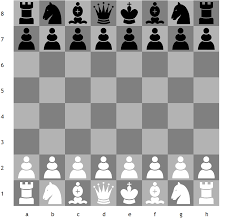 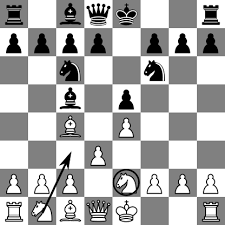 Literární žánr II
Prakticky žádný literární text nenaplňuje všechny žánrové znaky daného žánru – vykazuje spíše určité „rodinné podobnosti“ (Ludwig Wittgenstein): neexistuje jeden rys, který by definoval všechny, ale každý člen má rysy, jimiž je podobný některým jiným členům
Každý literární text naplňuje jen některé z žánrových znaků daného žánru
Mísení žánrů – participace na více žánrech – je běžné
Literární žánr III
ŽÁNROVÁ VARIANTA (SUBŽÁNR) – třetí genologická rovina, nejméně obecnáNěkteré žánry mají určité – někdy i značné – množství subžánrů: srov. román (rytířský, gotický, psychologický, budovatelský…), pohádka (kouzelná, zvířecí, legendární…), komedie (charakterová, situační, fraška…).
ŽÁNROVÁ KRAJINA – prostorová představa zachycující vzájemnou souvztažnost a ovlivňování žánrů jinak než pouhým výčtem jejich rysů; jednotlivé žánry jsou chápány jako ohniska, která směrem ke svým okrajům „slábnou“ a přecházejí v žánry jiné, některé žánry jsou si bližší, jiné vzdálené…; konkrétní literární texty se pak nacházejí v této krajině, některé jsou žánrově „čistší“ a jiné více „kontaminované“ (nikoli v hodnotově negativním smyslu – právě ty jsou často inovativní).
Literární žánr jako recepční rámec
Žánr do značné míry udává charakter recepce literárního textu. 
Jsou to „pravidla hry“ a rámec či horizont očekávání, který text určitého žánru evokuje ve čtenáři na základě čtenářova žánrového povědomí; „žánr je jako horizont, je[n]ž obepíná četbu“ (D. Combe, in Corbineau-Hoffmannová 2008: 100); žánr je současně významným faktorem konstituce modelového čtenáře (U. Eco) v textu.
U realistického románu jiný rámec očekávání než u fantastického románu, u komedie jiný než u tragédie… 
Žánrové očekávání je konstitutivní a zvláště aktivní v populárních žánrech – detektivka, science fiction, horor…
Texty si často se žánrovým očekáváním čtenáře pohrávají, slučují v sobě rysy žánrů i velmi nepodobných; tuto hru právě umožňuje aktivizace žánrového povědomí na straně čtenáře.
Žánrovost jako jev přesahující hranice literatury i hranice umění
Žánry je možné vnímat v širším kontextu – jsou organizačním principem v různých uměních i v mimoumělecké oblasti.
Zvláště v některých druzích umění je žánr stěžejní: např. film (jakožto populární médium); žánry současné hudby; ale stejně tak např. opera a její žánrové konvence.
Kendall Walton: kategorie umění – díla vždy vnímáme skrze určité kategorie a naše vnímání a interpretace na těchto kategoriích závisí, z velké části jsou to kategorie žánrové (dále: historické, stylové ad.).
Žánrovost se uplatňuje rovněž mimo sféru umění: didaktická (naučná) literatura někdy bývá chápána i jako čtvrtý literární druh; historicky pak byla v pozici čtvrtého druhu též rétorika (řečnictví); své tematické, strukturní a formální rysy tak mají např. žánry publicistické (noviny, časopisy, televize, www…), žánry odborné literatury ad. a předpokládají též určité žánrové povědomí.
… žánry činí pole literatury, dalších uměleckých druhů a médií členitým, uchopitelným pro čtenáře a orientují (přinejmenším dočasně) jeho pohled na svět.